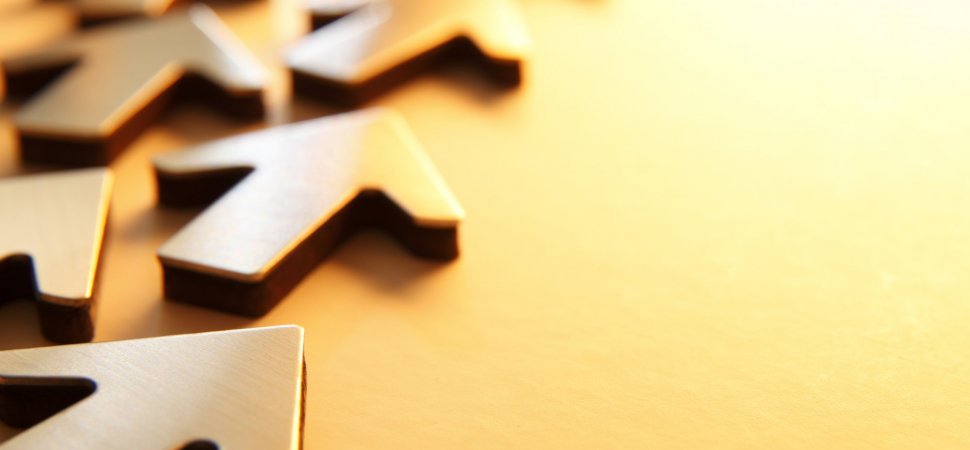 STRATEGY
Dalam Digital Marketing SOSTAC
STRATEGY
Strategi merangkum caranya untuk mencapai tujuan ‘Objective’ dan membimbing semua keputusan taktis rinci dalam strategy ‘Tactic’ selanjutnya. 
Strategi harus juga memanfaatkan keunggulan kompetitif yang khas biasanya dikenal sebagai ‘Strenght’ perusahaan atau lembaga. 
Mainkan sesuai ‘Strenght’  kekuatan Anda (dengan asumsi pasar / pelanggan sebenarnya menginginkan kekuatan Anda).
Strategi dilakukan dengan menggunakan metode STOP & SIT
STOP & SIT
Segmentation (pasar yang akan kita tuju?)
Target Markets (dimana kita mendapat target?)
Objectives (tujuan apa yang kita akan capai?)
Positioning (dimana kita?)
&
Stages (ada berapa tahapan atau urutan?)
Integration (apakah ada penggabungan?)
Tools (elemen apa yang kita gunakan?)
SEGMENTATION (S)
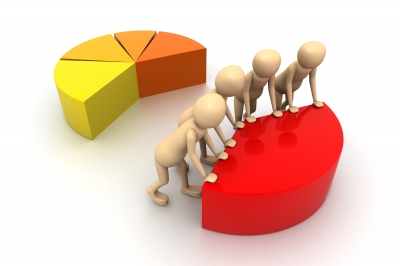 Menurut Prisgunanto (2006:138-141), Segmentation adalah tahapan bagaimana seharusnya mengkategorisasikan pasar yang hendak dituju dalam strategi komunikasi pemasaran, segmentasi apa yang hendak dijadikan sasaran dalam strategi pemasaran ini.
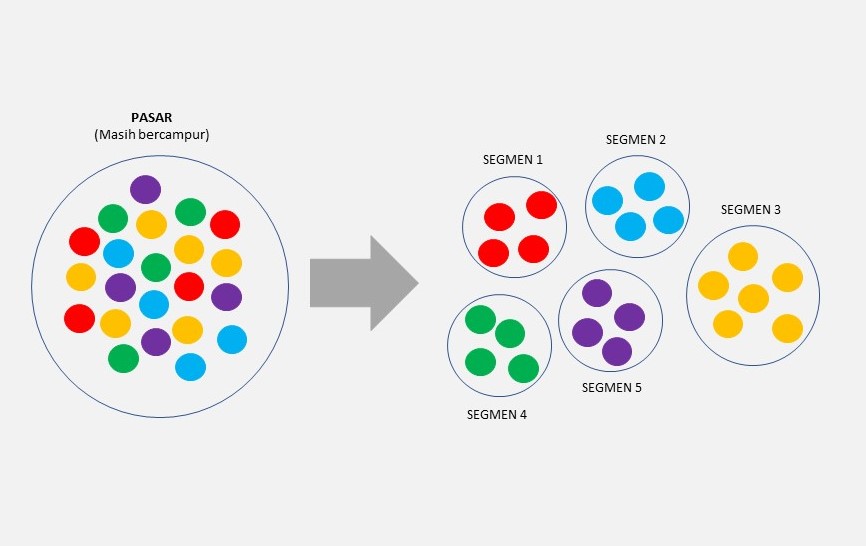 Dengan mengetahui dan membatasi segmentasi pemasaran yang ada, maka akan dapat dengan mudah pemasaran dan penjualan produk dilaksanakan. Dengan kata lain segmentation merupakan pengklasifikasian customer ke dalam beberapa kelompok berbeda untuk dapat mengetahui kebutuhan produk atau jasa spesifik dari masing-masing kelompok.
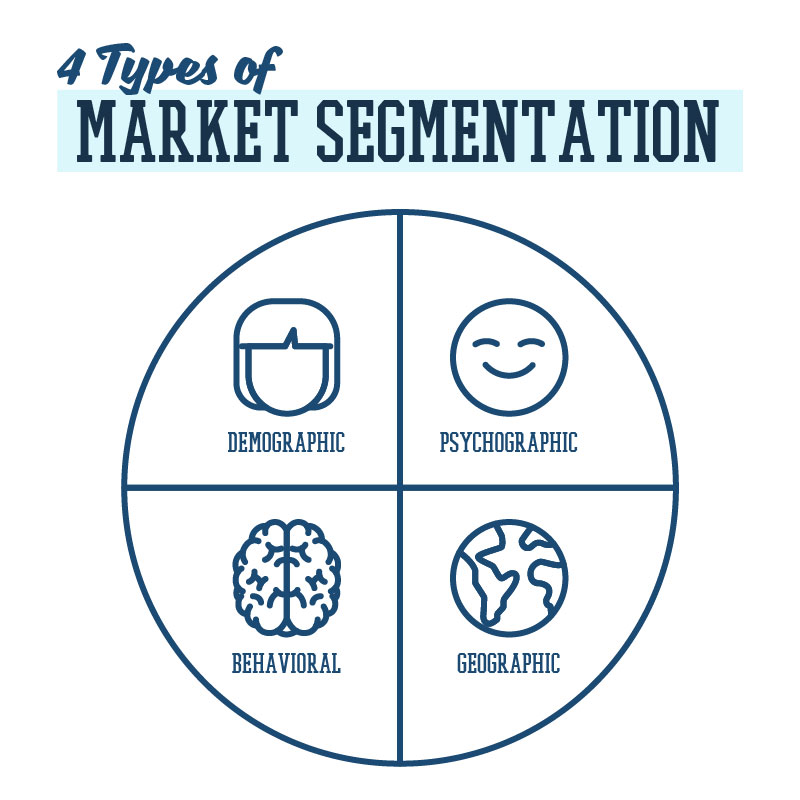 Dalam pengadaan segmentasi pasar, maka pembagiannya dibagi berdasarkan empat kategori:
Segmentasi Demografis
Segmentasi Geografis
Segmentasi Psikografis
Segmentasi Behavioral
Segmentation Demografis
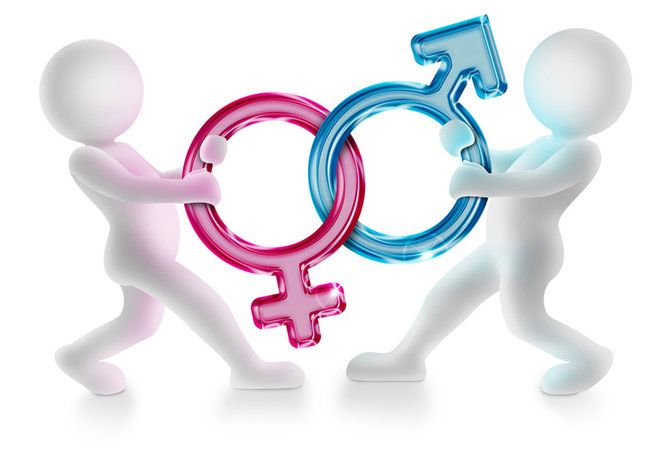 Segmentasi demografis adalah cara mengelompokkan pasar berdasarkan variabel demografi (kependudukan), seperti usia, gender, agama, pendidikan, pendapatan, kelas sosial, suku dan pekerjaan.
Segmentasi jenis ini sangat cocok untuk produk-produk consumer goods yang kebutuhan barangnya berbanding lurus dengan naiknya jumlah penduduk.
Segmentation Geografis
Segmentasi geografis adalah cara pengelompokkan pasar berdasarkan varibel lokasi/wilayah, seperti dibagi berdasarkan desa, kota, kabupaten, propinsi atau bahkan negara.
Dalam hal khusus, segmentasi geografis juga dapat berdasarkan wilayah tanpa batas administrasi, misalnya daerah pesisir pantai, daerah pantura, suburban, dekat bandara, dll. 
Segmentasi ini cocok untuk perusahaan penguasa market share yang ingin melakukan ekspansi.
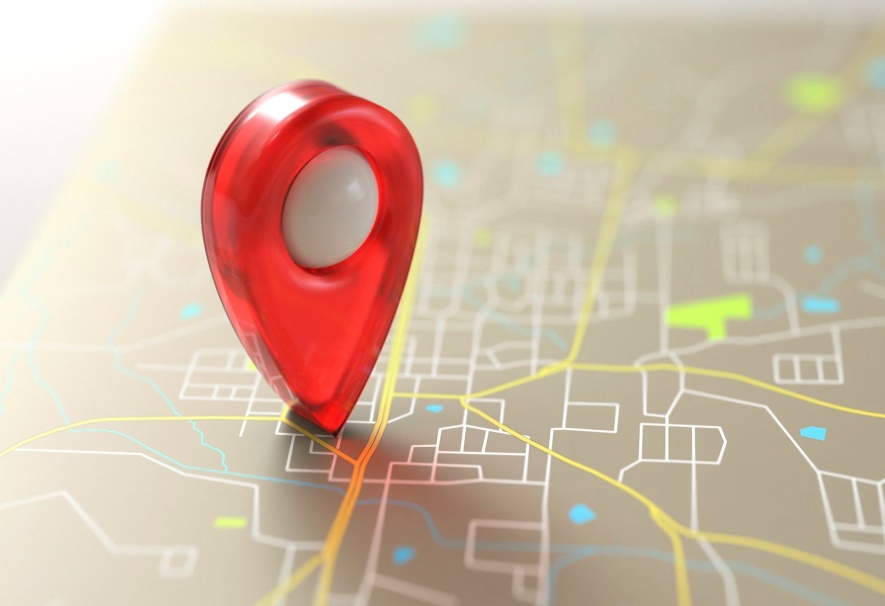 Segmentation Psikografis
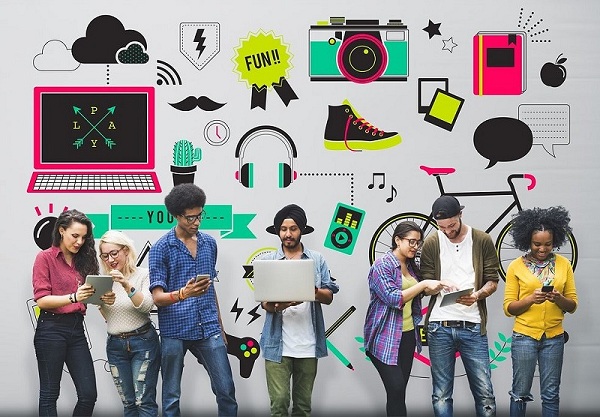 Segmentasi psikografis adalah pengelompokkan pasar berdasarkan kepada variabel psikografis, seperti gaya hidup, karakteristik kepribadian, sikap, minat dan nilai.
Contoh dari segmentasi ini misalnya adalah pola hidup vegetarian, aktif tidaknya berorganisasi, golongan metroseksual, dll.
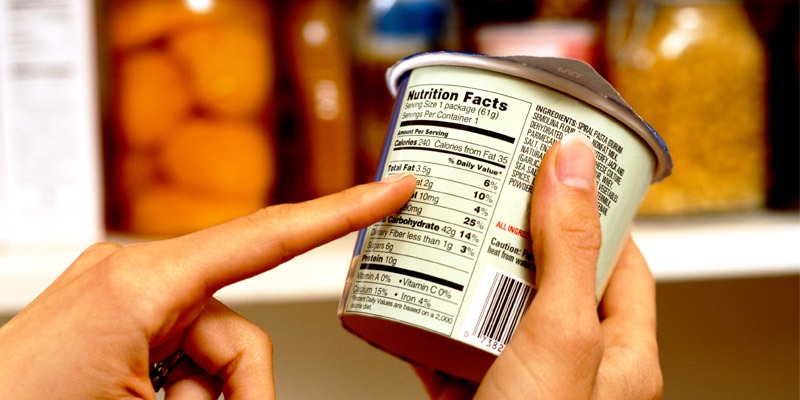 Segmentation Behavioral
Segmentasi behavioral adalah pengelompokkan pasar berdasarkan kepada pola perilaku pasar terhadap sebuah produk atau jasa.
Contoh segmentasi ini adalah membagi pasar berdasarkan kepada pola pemakaian barang, tingkat loyalitas, pencari manfaat barang, responnya terhadap promosi, dll.
Targeting dalam analisis ini adalah mentukan siapa sasaran pasar yang hendak dituju. Target sendiri merupakan hal-hal yang lebih terperinci dari segmentasi yang sudah dibuat.

Menurut   Lupiyoadi  dan  Hamdani  (2006:44-45),  seleksi  pasar  target  dilakukan  setelah mengevaluasi  berbagai  segmen  pasar  yang  ada,  kemudian  perusahaan  memutuskan  segmen mana dan berapa segmen yang akan dilayani. Pasar target terdiri dari atas kumpulan pembeli dengan kebutuhan atau karakteristik serupa yang akan dilayani perusahaan.
TARGETING (T)
Beberapa pendekatan yang dilakukan
menggunakan salah satu strategi cakupan pasar seperti berikut:
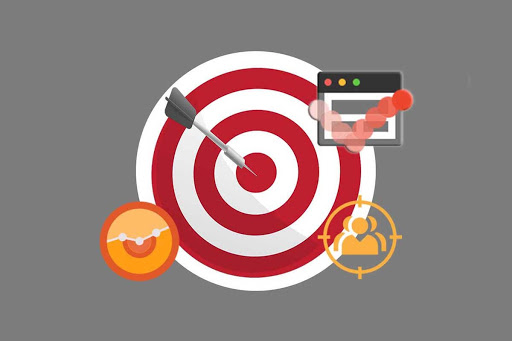 Pendekatan pemasaran tanpa pembedaan/tidak terdiferensiasi 
(an undifferentiated)
Pendekatan  pemasaran  dengan pembedaan/terdiferensiasi 
(a differentiated marketing    approach)
Pendekatan  pemasaran terkonsentrasi  (a  concentrated  marketing  approach),
Pendekatan pemasaran tanpa pembedaan/tidak terdiferensiasi 
(an undifferentiated)
Pendekatan pemasaran dimana tidak ada pembagian yang khusus atau segmen tertentu didalam pasar (tidak ada segmentasi atau melayani semua konsumen). Dikenal juga dengan pasar agregat. Pemasar jenis ini memang hemat biaya karena sifatnya massal. Lini produk yang sempit akan mengurangi biaya operasi, persediaan, dan transportasi.
Pendekatan  pemasaran  dengan pembedaan/terdiferensiasi 
(a differentiated marketing    approach)
Perusahaan mengidentifikasi  beberapa  segmen  dalam  pasarnya  dan  menerapkan  bauran  pemasaran (marketing  mix)  yang  berbeda  bagi  setiap  segmen  tersebut.
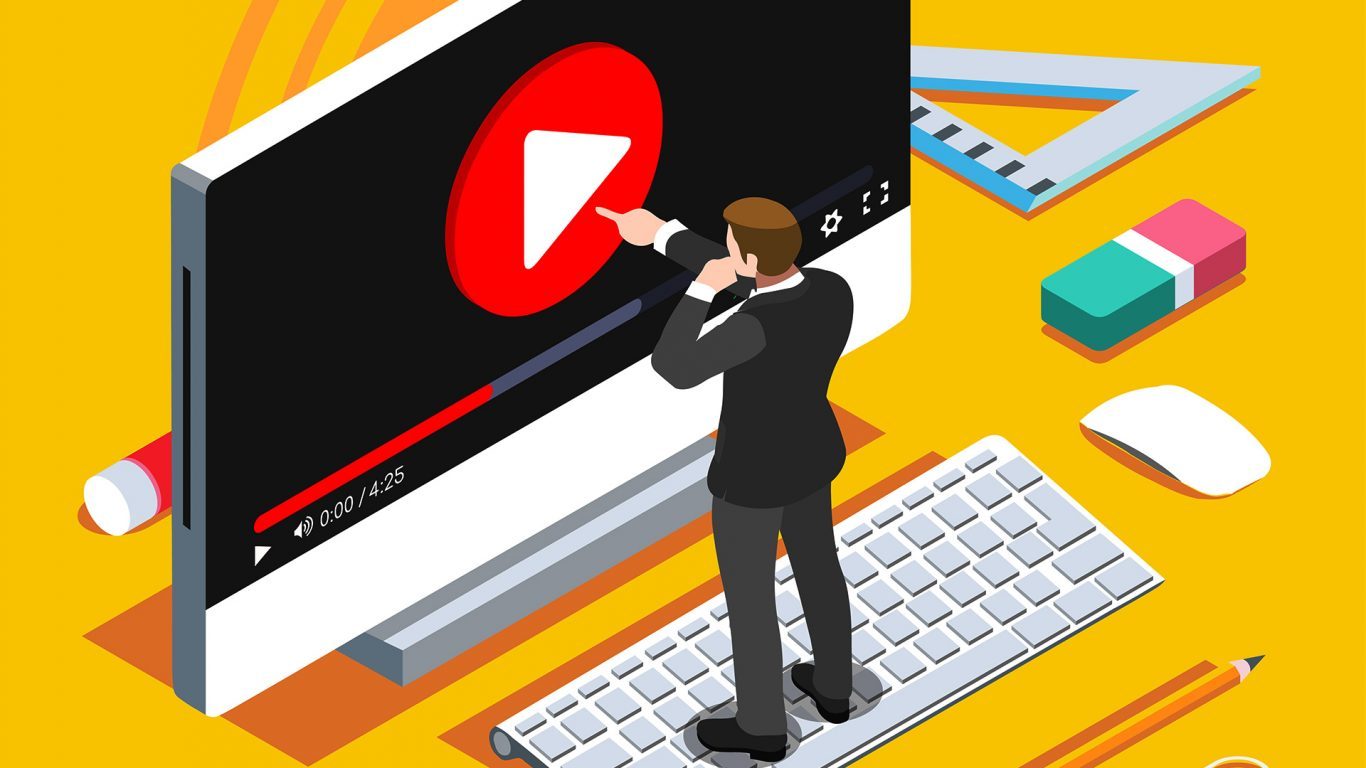 Pendekatan  pemasaran terkonsentrasi  (a  concentrated  marketing  approach)
Meskipun  pasar  terbagi  dalam beberapa  segmen,  perusahaan  menetapkan  suatu  bauran  pemasaran  yang  sama  bagi  setiap segmen yang ada.
Overall Objectives (O) yaitu penguatan kembali objective yang telah kita rumuskan pada tahap sebelumnya. Hal ini dilakukan supaya kita lebih fokus dalam langkah selanjutnya. 

Objectives gunanya adalah untuk memahami apakah strategi Marketing Public Relatons yang dilakukan sudah mempunyai tujuan yang sesuai dengan kondisi lingkungan. Tujuan dalam transfer komunikasi ini bervariasi dan tidak semua bisa spontan, langsung mengalami perubahan.
OVERALL
OBJECTIVE (O)
Prisgunanto (2006:138-141) memaparkan bahwa positioning dan kedudukannya disini adalah bagaimana  posisi  komunikator  dan  komunikan  dalam  hubungan-hubungan  yang  ada  serta bagaimana   komunikator   dipersepsikan   dan   apa   yang   diinginkan,   misalnya   bila   sosok komunikator dikatakan akan berubah, dari buruk menjadi agak baik atau sebaliknya,
POSITIONING (P)
Lupiyoadi  dan  Hamdani  (2006:58)  menyatakan  setidaknya  ada  3  langkah  dalam  melakukan positioning,   yaitu:   

Mengenali   keunggulan   yang   mungkin   dapat   ditampilkan   dalam hubungan   dengan   pesaing.    
Memilih   keunggulan-keunggulan   yang   paling   kuat   atau menonjol. 
Menyampaikan keunggulan itu secara efektif kepada target pasar. 

Tidak semua keunggulan  merupakan  indikator  yang  bisa  ditampilkan  ke  pasar,  tetapi  harus  diseleksi.
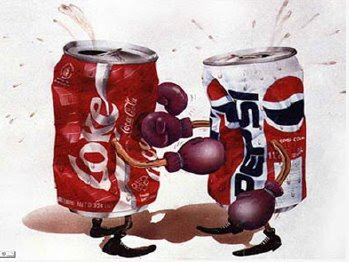 Kotler dalam Lupiyoadi dan Hamdani (2006:59) menambahkan bahwa sebuah keunggulan yang patut ditampilkan harus memenuhi kriteria: 
Penting, keunggulan itu harus merupakan  kemampuan yang dianggap sangat penting oleh cukup banyak pembeli 
Berbeda, belum ada pesaing yang menawarkan atau memosisikan keunggulan itu atau mereka sudah ada yang menawarkannya namun masih dengan cara yang lebih umum.
Superior (Unggul), keunggulan itu lebih baik dibandingkan dengan produk atau jasa lain yang dimiliki pesaing.
Dapat dikomunikasikan, keunggulan itu harus dapat dikomunikasikan dan menjadi perhatian pembeli atau calon pembeli 
Pelopor, pesaing sulit meniru keunggulan yang dimiliki tersebut.
Harga terjangkau, pembeli mampu membayar biaya keunggu lan yang ditambahkan dalam produk tersebut. 
Menguntungkan, perusahaan dapat memperoleh laba dari pemberian keunggulan tersebut.
Sequence of Tools
Prisgunanto (2006:138-141) menjelaskan, sequence of tools dalam hal ini adalah praktik yang digunakan  dihubungkan  dengan  sarana-sarana  yang  lain,  apakah  menggunakan  sosialisasi kampanye  komunikasi  eksternal  dan  internal.  Bila  promosi  dalam  bentuk  eksternal,  maka harus diketahui karakteristik masyarakatnya dahulu. Misal, masyarakat yang senang kesenian tertentu,  maka  sosialisasi  program  sangat  baik  lewat  sarana  tersebut.

Kemudian  yang  perlu  juga  diperhatikan  adalah  bagaimana  dengan  media  massa  yang digunakan,  apakah  sesuai  dengankondisi  dan  sudah  diketahui  karakteristik  media  massa tersebut
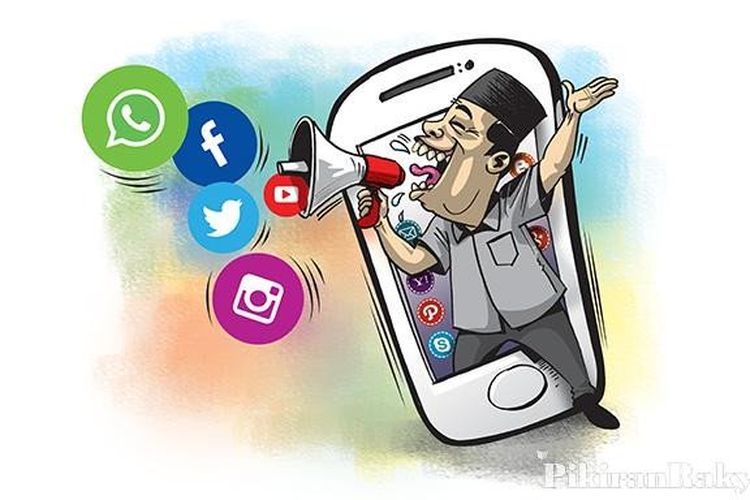 Integrating
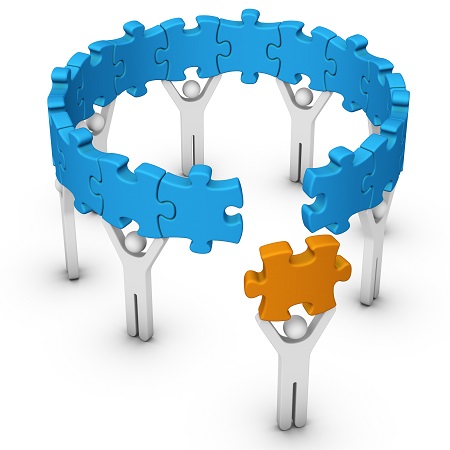 Prisgunanto   (2006:138-141)   menegaskan   bahwa   Integrating   sangat   tergantung   pada bagaimana  perencanaan  dalam  melakukan  transfer  pesan  guna  mengintegrasikan  kesatuan program.
Biasanya,  kalau tidak ada sistem yang terintegrasi, yang terjadi adalah pesan yang diajukan tidak sampai dan diinterpretasikan  berbeda.  Biasanya,  peran  antar  individu  begitu  kental  dalam  menciptakan masalah  integrating  ini  dalam  segi  taktik pada tahap setelah strategy.  Kemampuan  merangkai  kegiatan  itulah  nilai  dari integrating ini
Tools
Prisgunanto (2006:138-141) menyatakan bahwa pemilihan sarana  yang sesuai dengan waktu serta  seberapa  tuntas  keinginan  yang  dicapai  perlu  distrategikan  karena  adanya  jangkau waktu ini untuk memberikan selang waktu berpikir khalayak. 
Bila tidak demikian, maka akan terjadi  kekacauan  kognitif  berpikir  manusia.  Selain  itu,  agar  tidak  terlihat  ada  pola  merasa diprovokasi  dan  agritasi hingga  adanya  sikap  doktrin.  Pada  tools  ini  lebih  difokuskan  pada sarana  apa  yang  cocok  dengan  situasi  dan  kondisi  di  lapangan
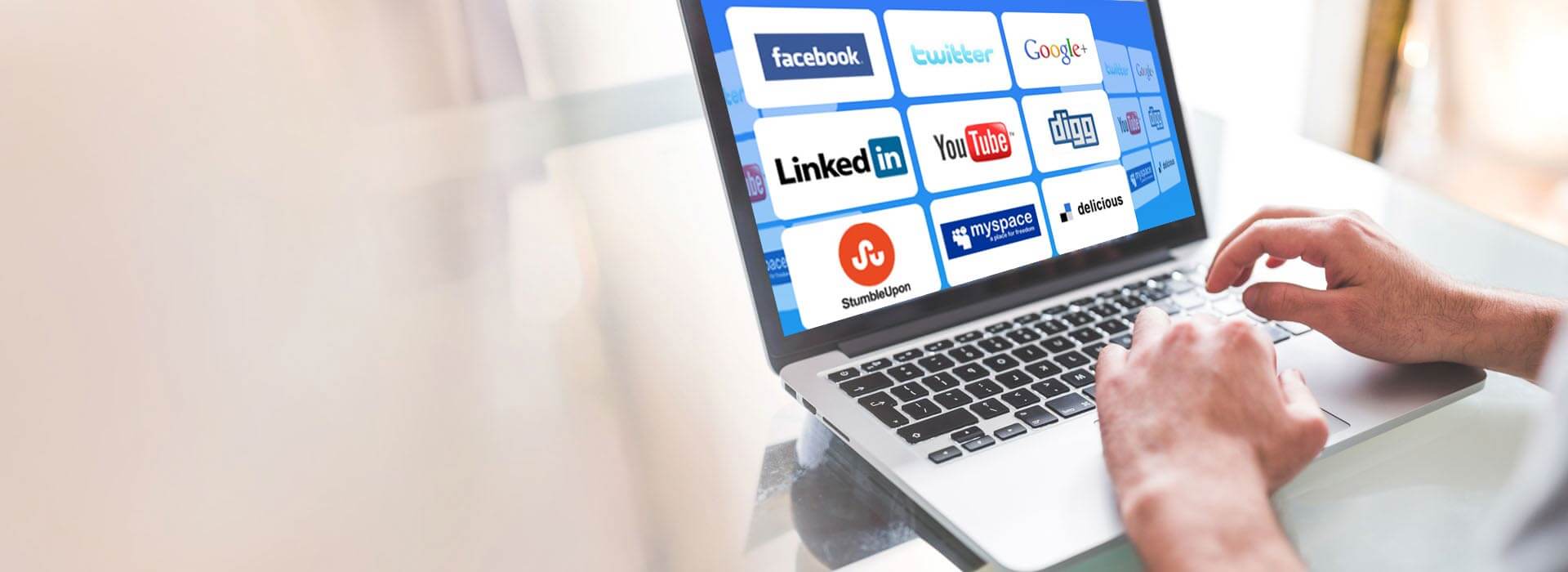 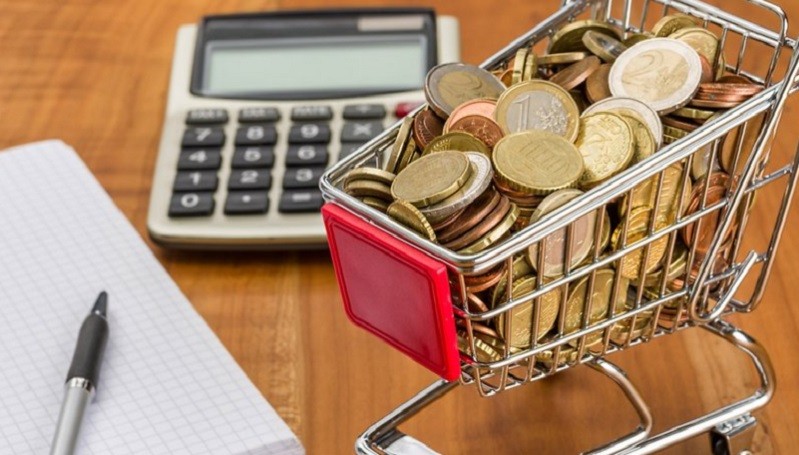 Dalam  tools,  yang  perlu  diperhatikan  adalah  masalah kekuatan  finansial  yang  tersedia  oleh  perusahaan  atau  institusi  untuk  masalah  komunikasi pemasaran. Pemilihan sarana yang sesuai dengan waktu serta seberapa tuntas keinginan yang dicapai perlu  distrategikan  karena  adanya  jangka  waktu  ini  untuk  memberikan  selang  waktu berpikir  pada  khalayak.
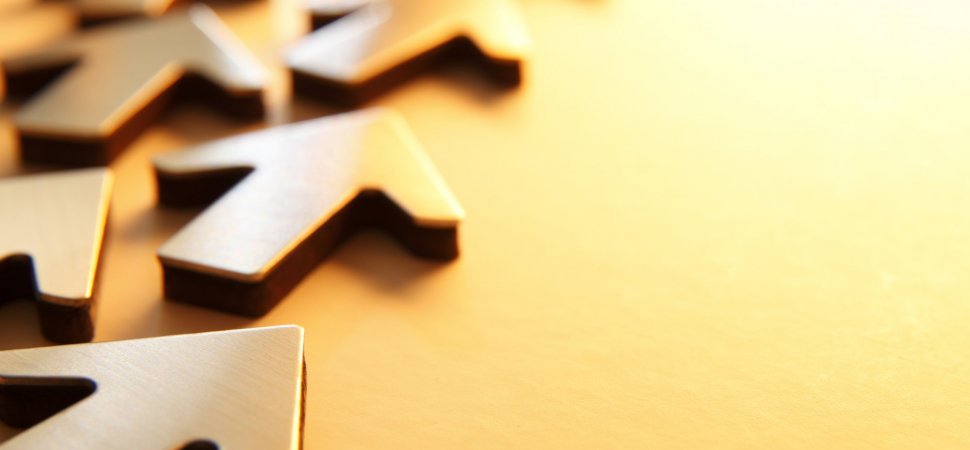 REFERENCE:
Chaffey, Dave., Smith PR (2017). Digital Marketing Excellence: Planning, Optimizing and Integrating Online Marketing, Fifth Edition. Routledge: New York. 
Ilham, Prisgunanto. 2006. Komunikasi Pemasaran, Strategi dan Taktik. Jakarta. Ghalia Indonesia
Lupiyoadi dan Hamdani, 2006. Manajemen Pemasaran jasa Edisi kedua. Penerbit Salemba Empat: Jakarta.
 SEKIAN & TERIMAKASIH 